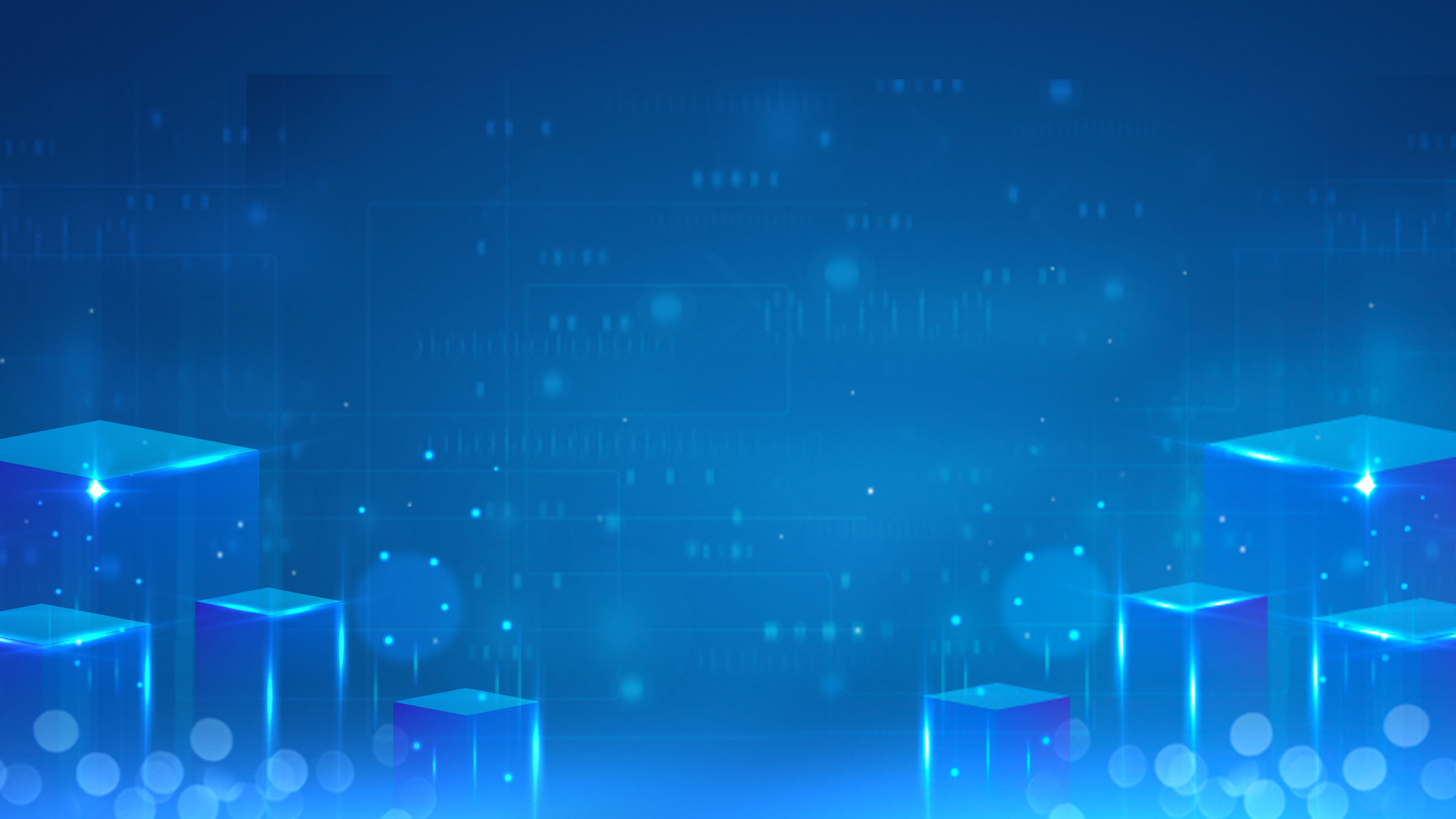 第七届全国大学生工程训练综合能力竞赛
工程基础赛道基本要求
胡庆夕
主办：全国大学生工程训练综合能力竞赛组委会
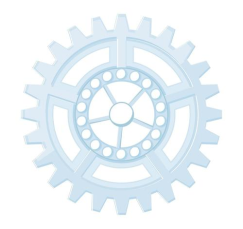 1
目   录
资格要求
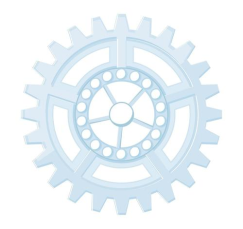 2
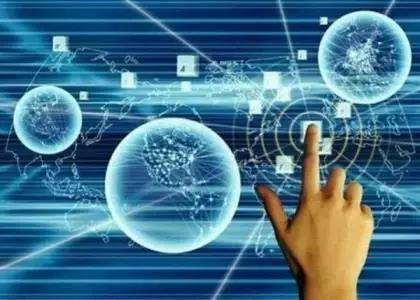 发车要求
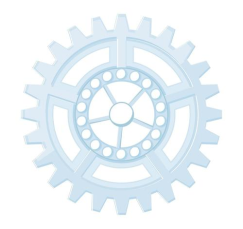 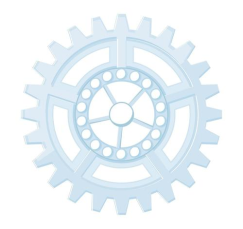 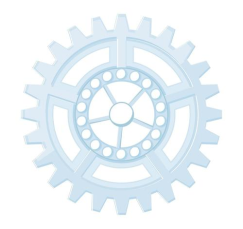 3
4
5
竞赛要求
竞赛安全
严肃赛风促诚信
一、资格要求
势能驱动车的重物必须满足1kg±10g，下降高度必须满足300±2mm；
热能驱动车必须使用现场提供的乙醇酒精作为燃料。
 
      不满足上述要求，或造成不方便现场检测，取消参赛资格；若已经参赛或比赛已经结束，都将收回其所获奖项。

一个赛道有两个出发区均可使用，出发区为红线1100X1100mm区域内，发车时驱动车铅垂方向的投影不得超出该区域，不得压线，驱动车按逆时针方向运行，不符合上述要求的，视为无效发车；
热能驱动车进入现场比赛时，必须更换自带没有酒精的燃具包括没有浸泡的新灯芯，并经裁判检查燃具内无酒精后才可添加现场提供的酒精参加比赛，不能发车或取消参赛资格；
二、发车要求
势能驱动车进入现场比赛时，检测重物在1kg±10g范围内；
裁判发出发车指令后，需在30秒（含30秒）内发车，否则视为无效成绩； 
热能驱动车在发车时，允许选手在出发区内采用接触方式启动热能驱动车，但只能有一次接触方式启动热能驱动车，一旦发车时间到（含30秒），热能驱动车还未离手发车视为则比赛结束；若采用接触方式启动热能驱动车，一旦离手视为比赛开始，不能再有任何接触热能驱动车的动作；超过发车指令（含30秒）后有触碰热能驱动车的任何动作视为本次现场运行结束；
势能驱动车在发车时，检查下降高度必须满足300±2mm后，选手不能再接触势能驱动车，由选手朝着上前方提起挡板（注意：即提起挡板视作已经发车）；只要拿起挡板，视为比赛开始，不能再有接触势能驱动车的任何动作，否则本次现场运行结束；超过发车指令（含30秒）后或提起挡板后有触碰势能驱动车的任何动作均视为本次现场运行结束。
三、竞赛要求
在驱动车运行过程中，势能驱动车的重物掉落，视为本次现场运行结束；
在拆装及调试环节：无论驱动车上安装的差速器、变速器、转向器等是否购买，凡是传动机构的轴（驱动轴、变速轴和转向轴）等机构中的转轴或传动轴）均需从驱动车上拆下，并从轴上拆掉轴上所有零件（即光轴）；无驱动、变速、转向功能的轴（砝码的滑轮轴、活塞与连杆、飞轮与连杆连接的销轴等）不需从驱动车上拆下；
隔板中心线用于确定8字运行方式或环形运行方式，赛道中心线用于计算成绩。
四、竞赛安全
热能驱动车必须考虑安全防护；
不允许用嘴吹灭燃烧的火焰、不允许向正在燃烧的燃具内添加酒精、不允许出现燃具内的酒精溢出（燃具倾倒时）。

      不满足安全要求的驱动车不能参赛，出现“不允许”的情况的参赛队取消参赛资格。
五、严肃赛风促诚信
现场竞赛开始前，热能驱动车的燃具必须满足规定要求。
 
       若现场初赛和决赛检查其燃具和灯芯不满足规定要求，现场决赛时使用非现场制作的零件或采用不正当手段将已做好的零件带入赛场，视为作弊，取消比赛资格；即使比赛结束，查实属于上述违规事实，取消所获奖项，并列入不诚信名单，情节严重通报所属学校，直至上报上级主管部门。
更多赛项相关问题
登陆大赛官方网站
http://www.gcxl.edu.cn